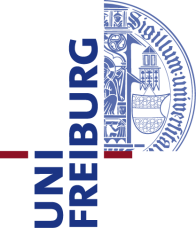 Local Distributed Rounding:A Tool for Efficient Deterministic Distributed Symmetry Breaking
Fabian Kuhn, University of Freiburg, Germany

joint work withSalwa Faour (U. Freiburg)Mohsen Ghaffari (MIT)Christoph Grunau (ETH Zurich)Václav Rozhoň (ETH Zurich)
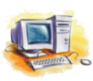 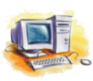 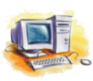 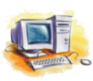 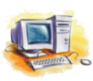 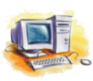 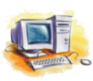 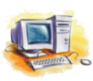 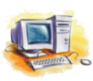 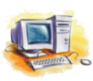 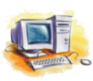 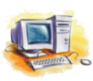 Distributed Graph Algorithms
Network is modeled as a graph
8
5
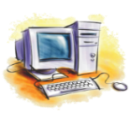 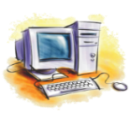 7
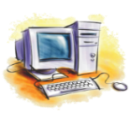 3
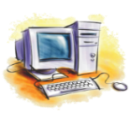 2
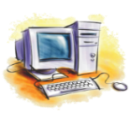 Synchronous rounds
Each node/computer does some (unrestricted) internal computation
Send a message to each neighbor
Receive message from each neighbor
2
Four Classic Problems (since 1980s)
Simple reduction[Luby; STOC ‘85], [Linial; FOCS ’87]
MIS
Maximal Matching
MIS on line graph
3
Four Problems, State of the Art, Early 2019
[Balliu,Brandt,Hirvonen,Olivetti,Rabie,Suomela; FOCS ’19]
4
Four Problems, State of the Art, Early 2019
[Balliu,Brandt,Hirvonen,Olivetti,Rabie,Suomela; FOCS ’19]
5
The Breakthrough of Rozhoň & Ghaffari
[Awerbuch,Goldberg,Luby,Plotkin; FOCS ‘89]
[Rozhoň, Ghaffari; STOC ‘20]
6
Four Classic Problems
[Balliu,Brandt,Hirvonen,Olivetti,Rabie,Suomela; FOCS ’19]
7
New More Direct Deterministic Algorithms
8
Complexity of Four Classic Problems
[Balliu,Brandt,Hirvonen,Olivetti,Rabie,Suomela; FOCS ’19]
9
Highlevel Idea: Deterministic Rounding
[Fischer; DISC ’17], [Fischer, Ghaffari, K.; FOCS ’17]
10
Simple Randomized Independent Set Algorithm
Analysis:
11
Randomized Indep. Set Algorithm : Analysis
12
Highlevel Idea: Fractional Problem and Rounding
13
Rounding Overview
utility
cost
potential
14
Rounding Overview
15
Using a Defective Coloring
Recall:
16
Using a Defective Coloring
bichromatic edges
does not decrease
17
Using a Defective Coloring
bichromatic edges
does not decrease
new potential
old potential
18
Adaptive Potential Function
19
Using a Defective Coloring
20
Generic Rounding Algorithm
21
Generic Rounding Algorithm
22
Highlevel Idea for MIS Algorithm
23
Building a Potential Function : First Try
24
Building a Potential Function : Second Try
25
Building a Potential Function : Second Try
26
Building a Potential Function : Second Try
27
Building a Potential Function : Second Try
28
Building a Potential Function : Summary
29
Relation to MIS
30
Application of Rounding to Other Problems
31
Application of Rounding to Other Problems
32
Thanks!
33